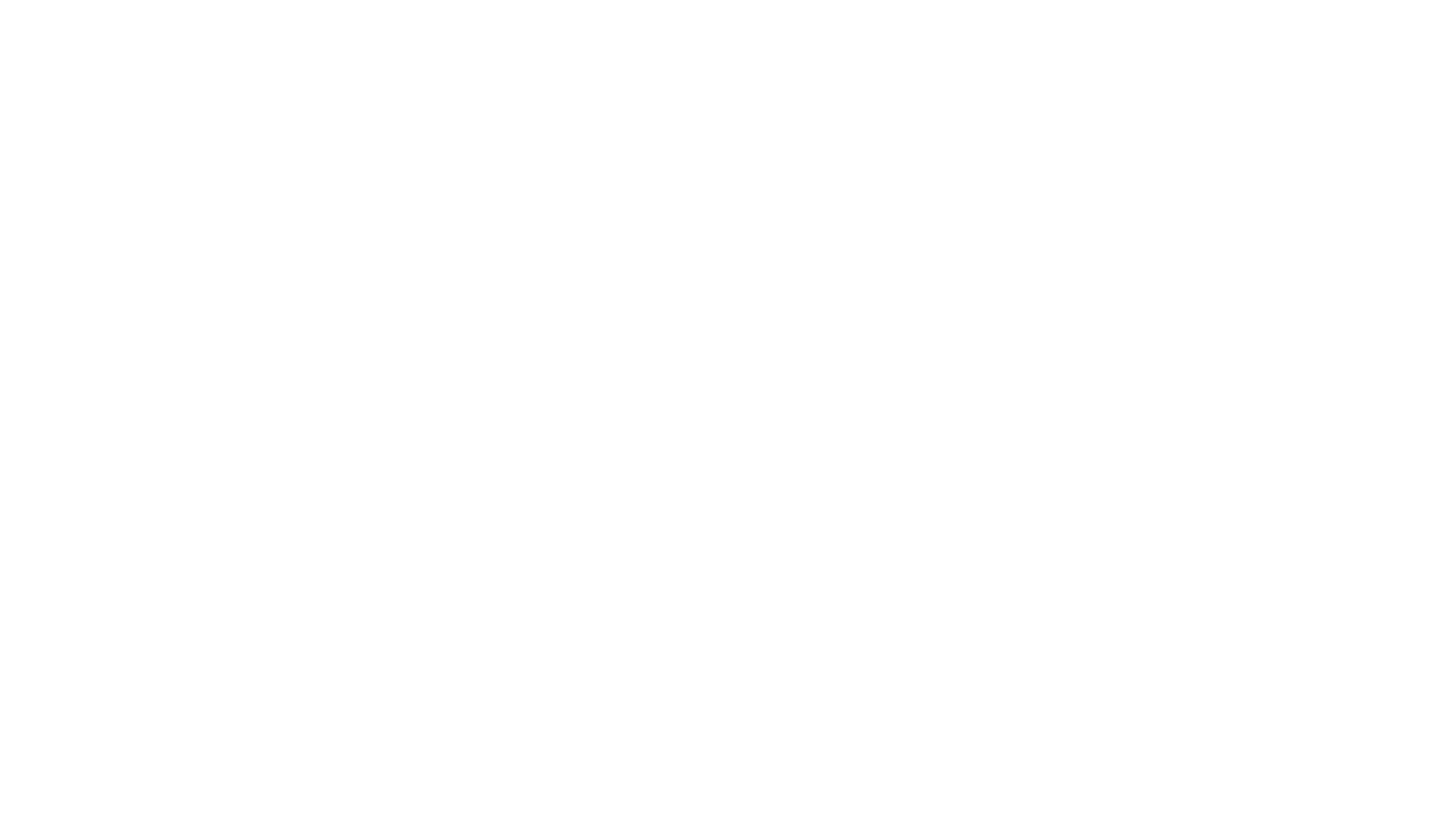 CASO CLÍNICOINFECCIOSAS
MARTÍ PANADERO SOLER (1842)
HGUE
AUTORIZADO POR EL DR. PADILLA (UEI)
RESUMEN DEL CASO
Varón de 60 años 
Lesión pabellón auricular derecho
3 meses de evolución
Sin antecedentes de interés
No fiebre
Vive en el campo y tiene varios perros
Refractario al ATB empírico pautado por MAP
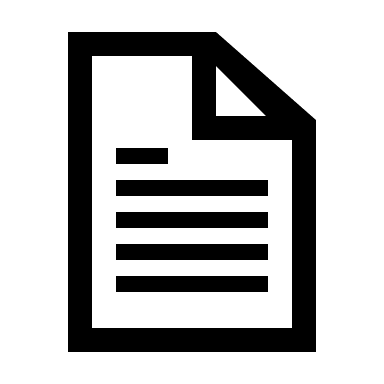 BIOPSIA
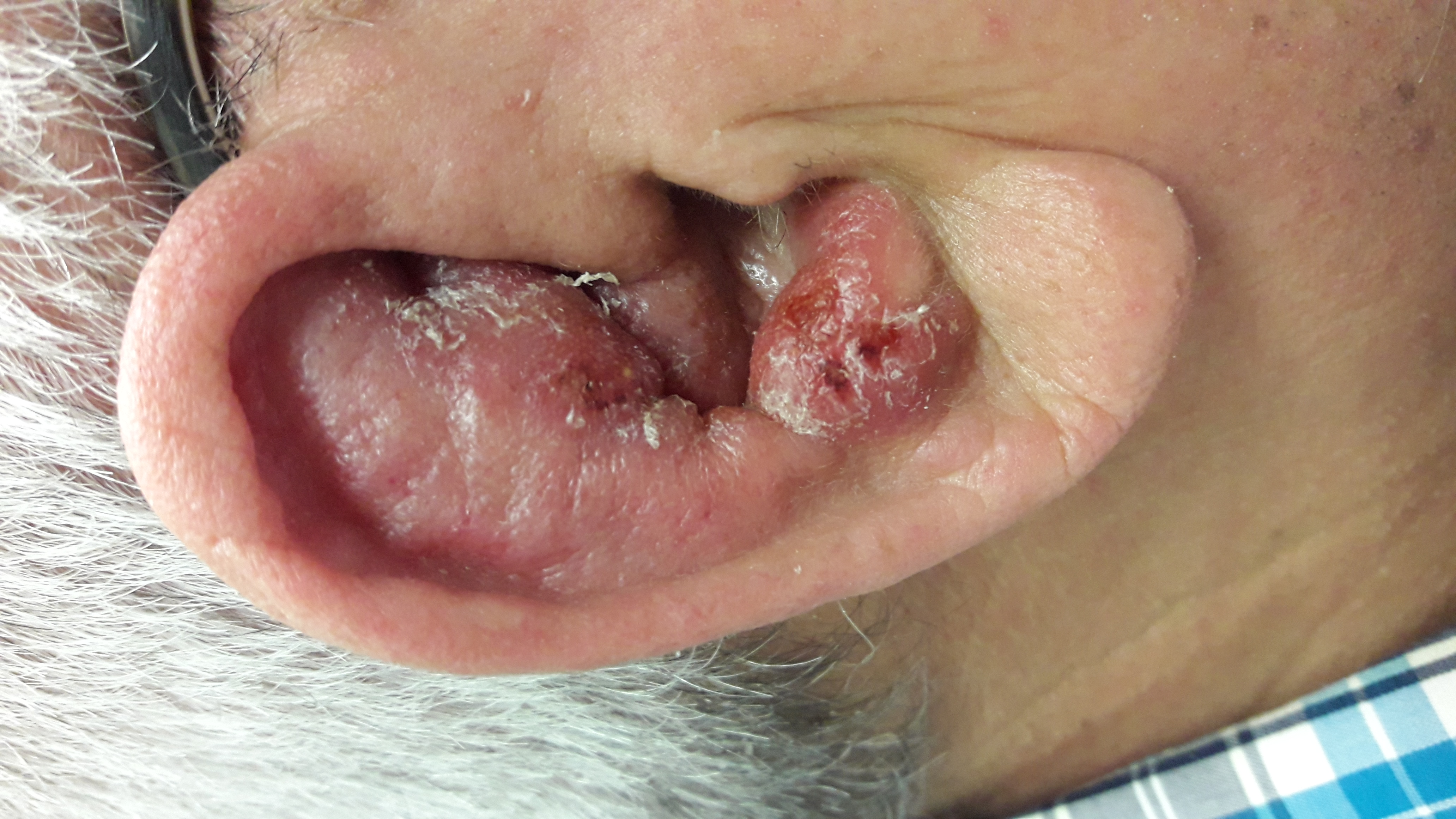 MACROSCÓPICA: punch cutáneo de 3 x 4 mm.

MICROSCÓPICA: dermatitis inflamatoria que muestra numerosos histiocitos con microorganismos intracitoplasmáticos compatibles con amastigotes.
DIAGNÓSTICO